MENTORS IN VIOLENCEPREVENTION
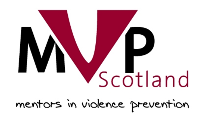 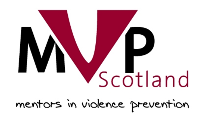 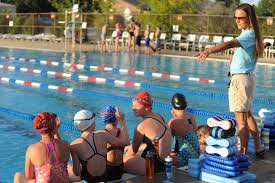 What is a mentor?
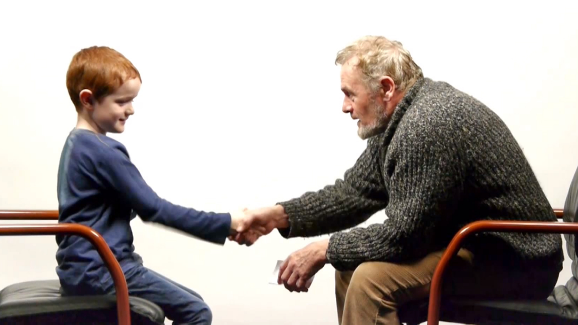 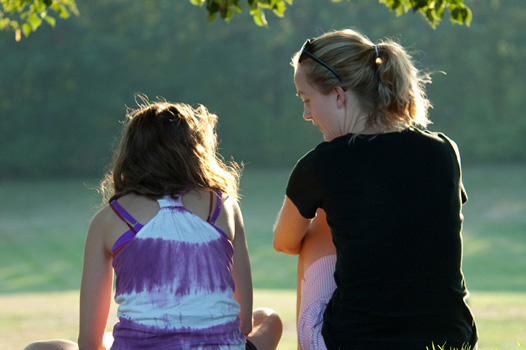 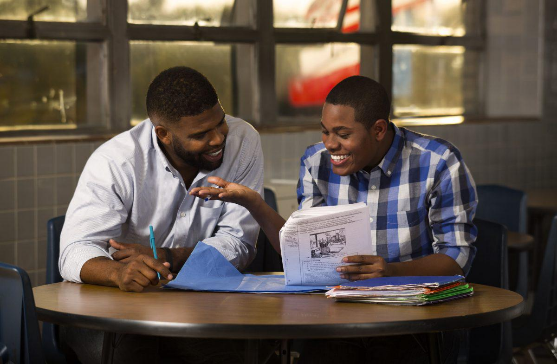 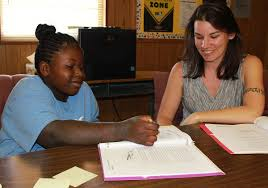 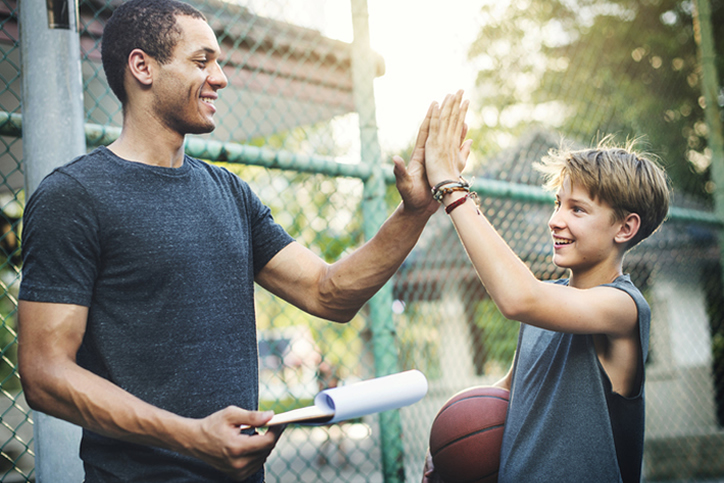 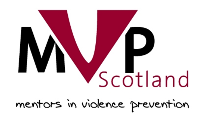 A mentor gives you support.A mentor shows you kindness.
.
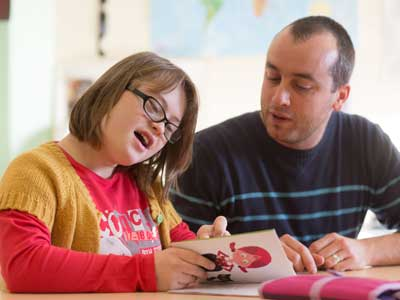 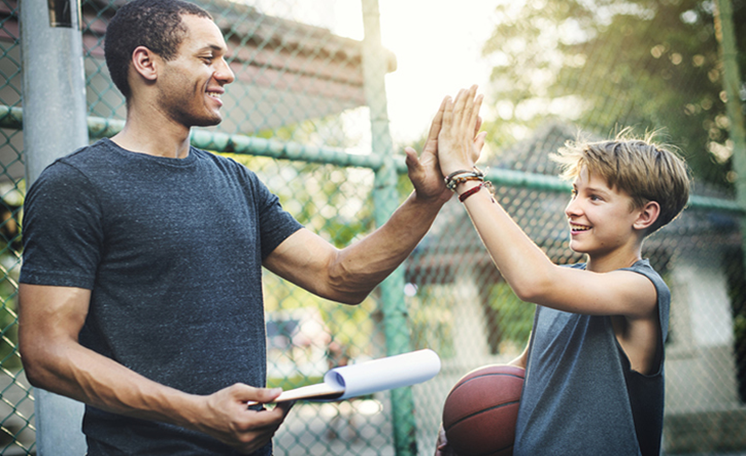 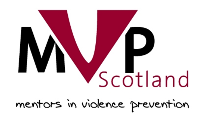 A mentor helps you.A mentor cares about you.
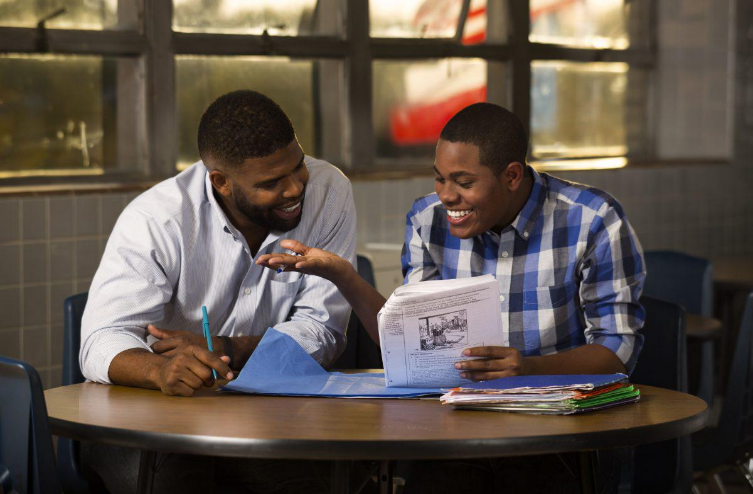 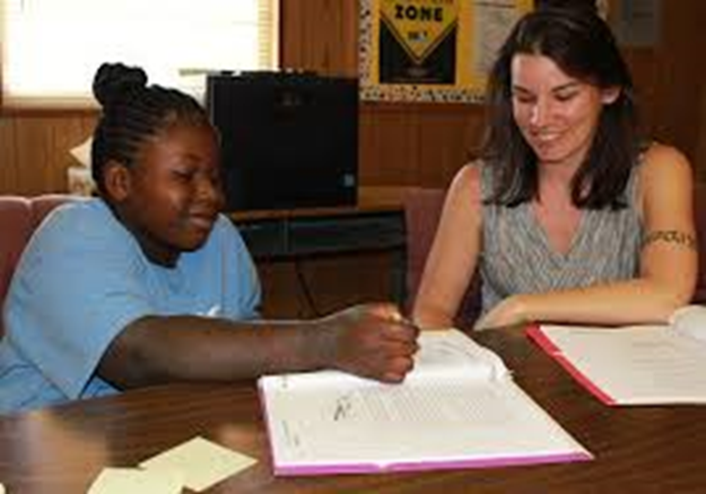 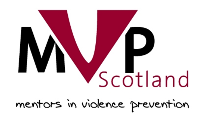 A mentor is easy to talk to.A mentor listens to you.
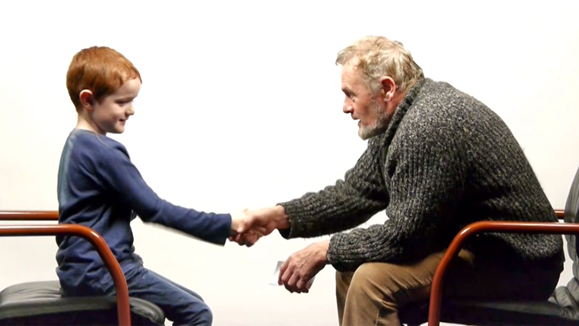 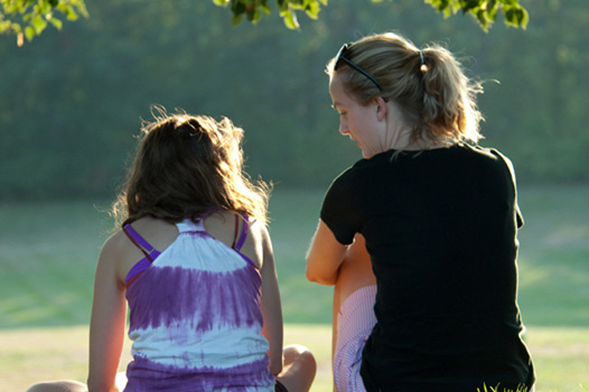 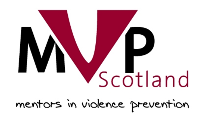 A mentor can teach things to you.
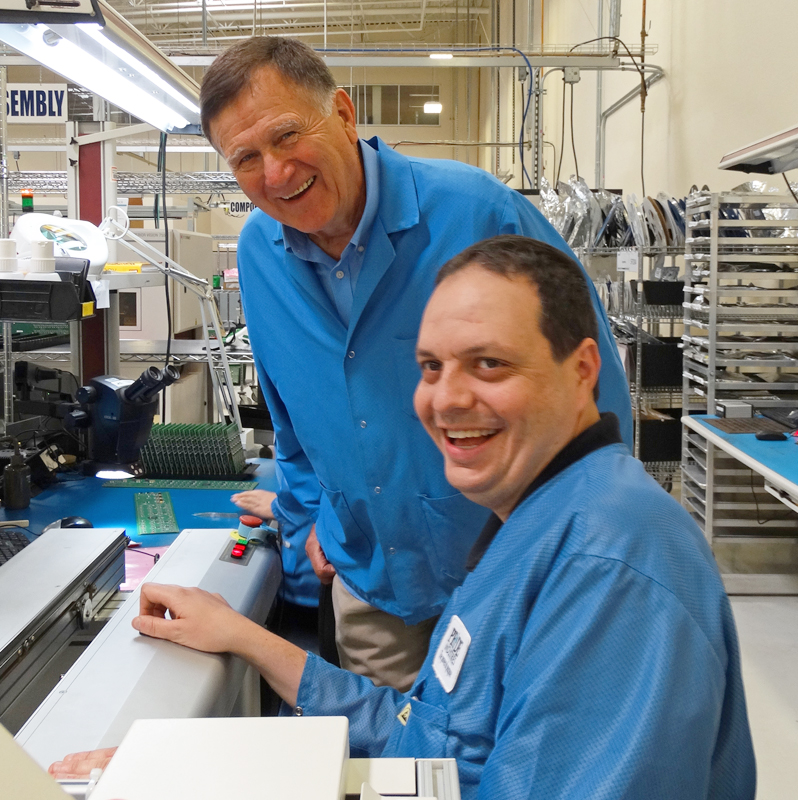 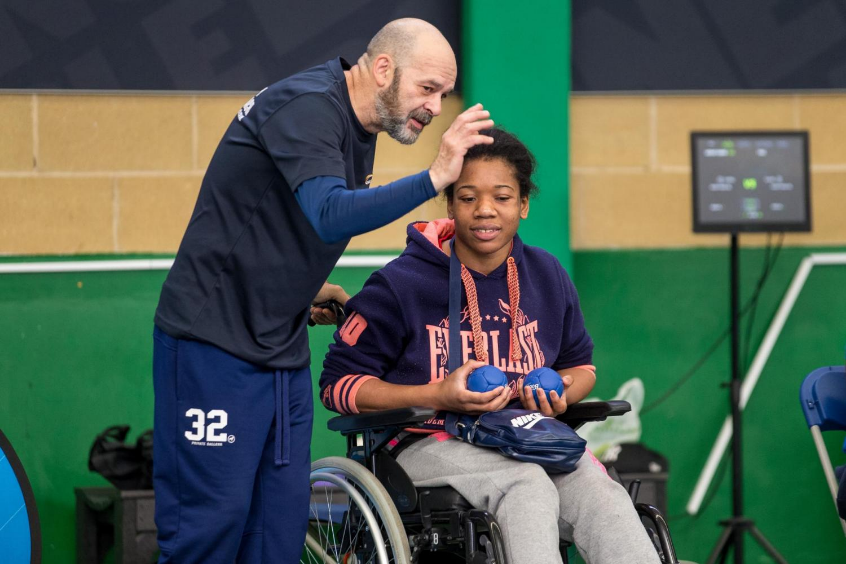 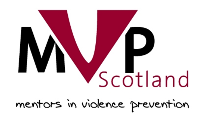 A mentor in school could be a teacher. Mentors in school could be older students helping younger ones.
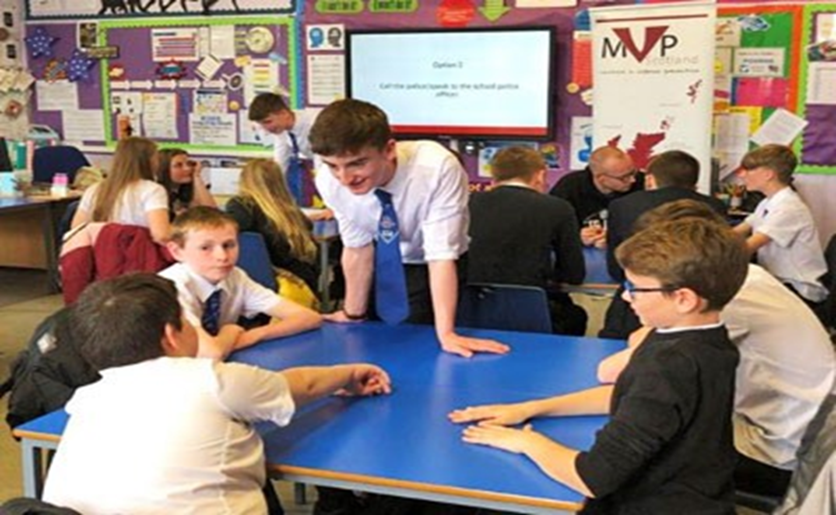 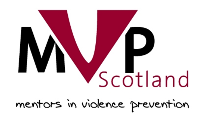 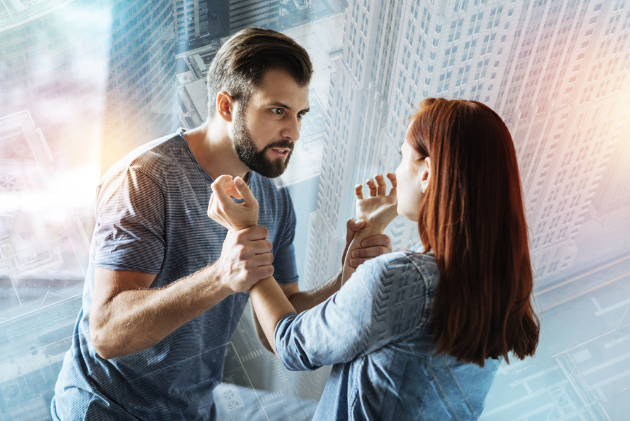 What is Violence?
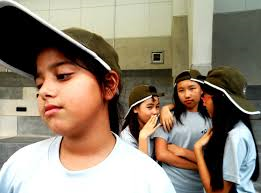 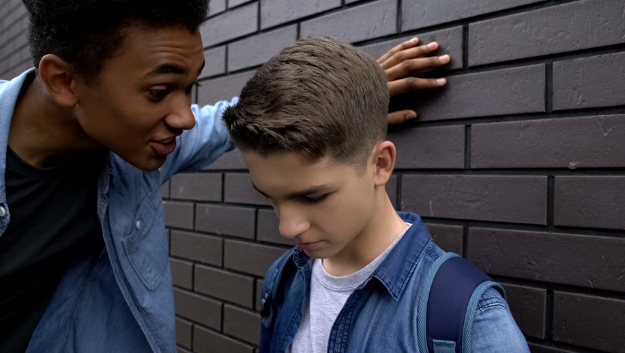 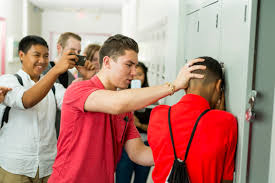 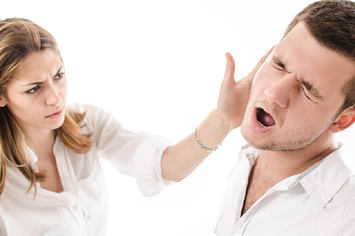 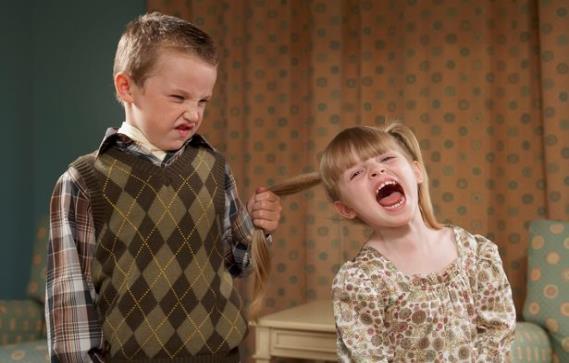 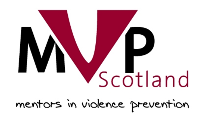 What is Violence?
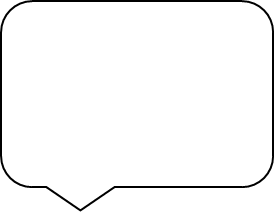 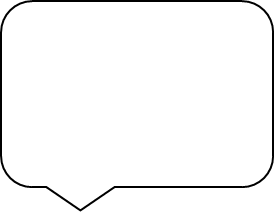 Screaming at someone
Pulling hair
Hitting
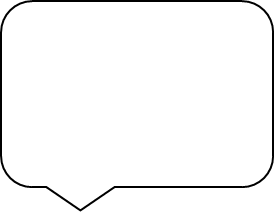 Threatening
Bullying
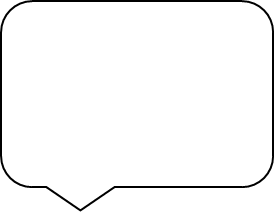 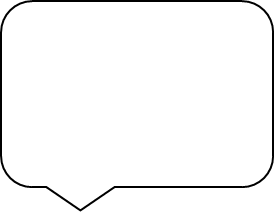 Stabbing
Calling names
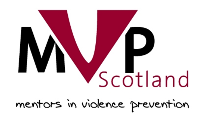 What is prevention?
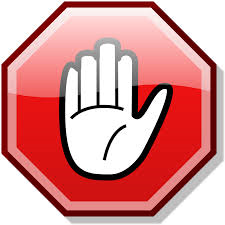 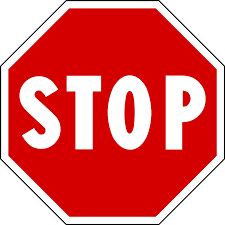 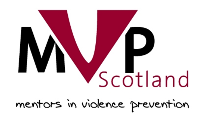 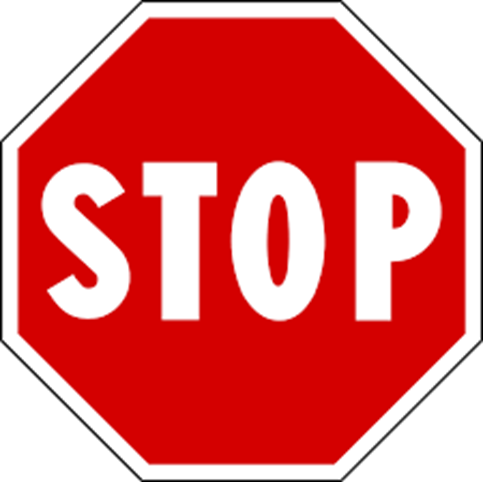 Prevention is stopping something from happening.We want to prevent violence in schools.What kind of violencehappens in school?
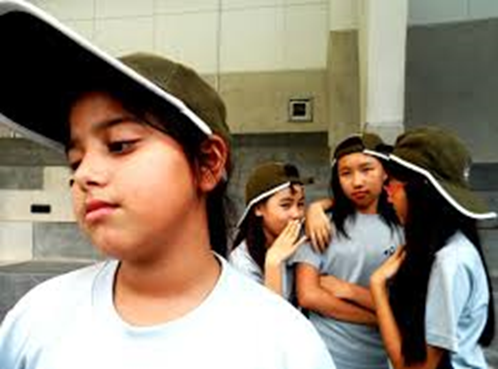 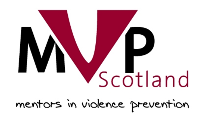 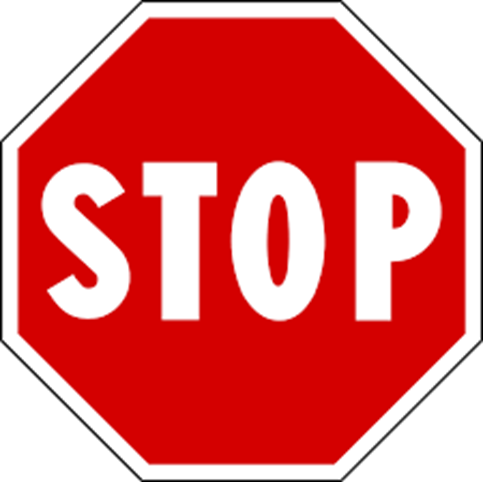 Why do we want to prevent violence? 

How do we do this?
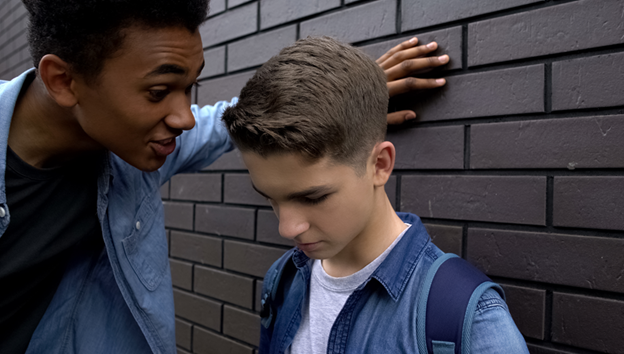 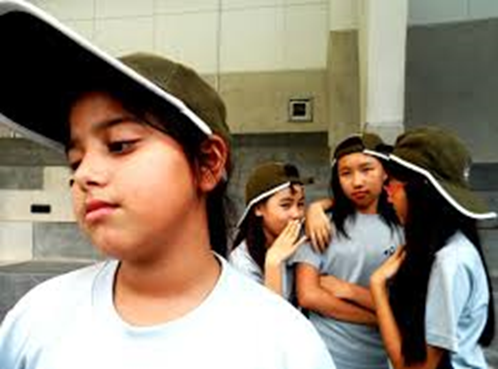 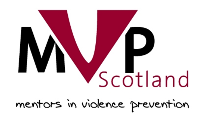 Mentors in Violence Prevention
Older pupils supporting and teaching others.
Respecting and listening to one another.
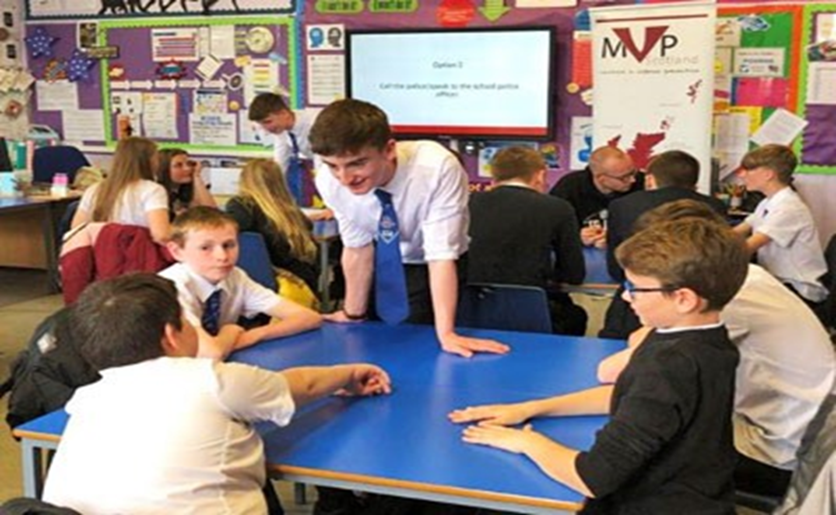 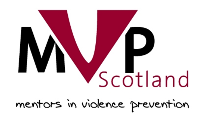 Mentors in Violence Prevention
Helping to stop all kinds of violence and bullying.
Feeling safe and happy in healthy relationships.
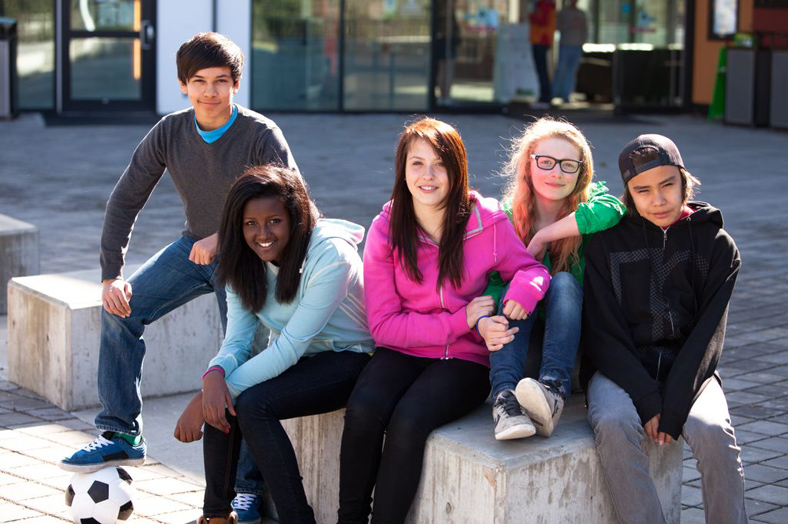 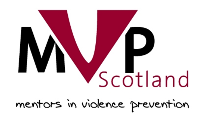